Kompozicija
Kaj je kompozicija?
Beseda izhaja iz latinske besede »compono«, ki pomeni:
sestaviti, 
združiti, 
zbrati.
Kompozicija pomeni
postaviti elemente v neko razmerje.
Skladatelji sestavljajo tone in zvoke v neko razmerje in tako nastane glasbena kompozicija (pesem, skladba). Od tega, kako bodo sestavili elemente (tone, zvoke, ritem) je odvisno, kakšna bo pesem.
Podobno je pri likovni umetnosti. Likovnik sestavlja oblike in tako naredi celoto.
Povedano enostavno:
Na koliko različnih načinov lahko sestaviš takšen kup kock?
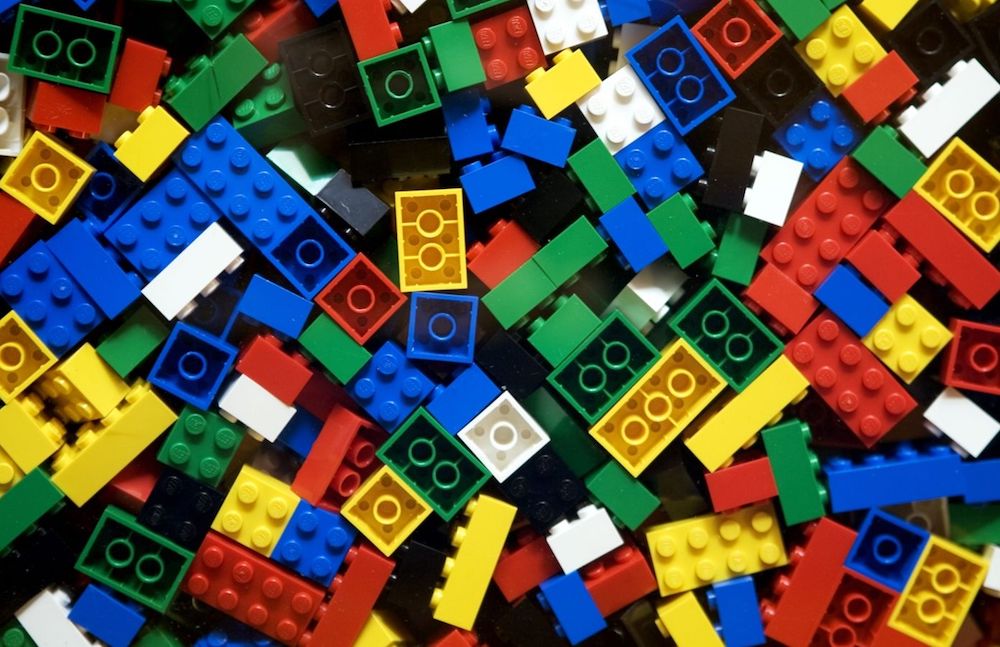 Res je, na mnogo!
Če imaš kup lego kock, imaš veliko možnosti kako jih boš sestavil/a in od tvoje odločitve kako bodo deli med seboj sestavljeni, je odvisno kakšna bo kompozicija – celota.
Vrste kompozicij:
Navpična (vetikalna)
Poševna (diagonalna)
Vodoravna (horizontalna)
Trikotna
Krožna
Simetrična
Statična
Razgibana
Poglejte si primere različnih kompozicij in poskušajte ugotoviti kaj je za njih značilno:
Navpična (vertikalna) kompozicija
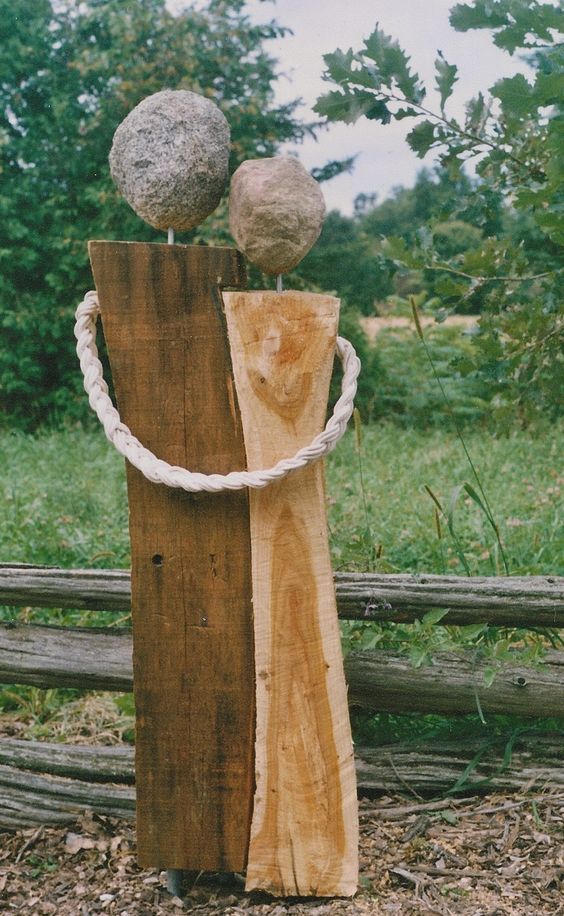 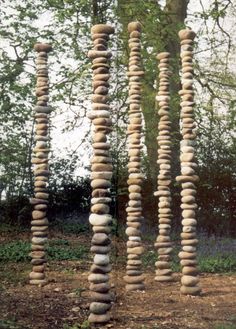 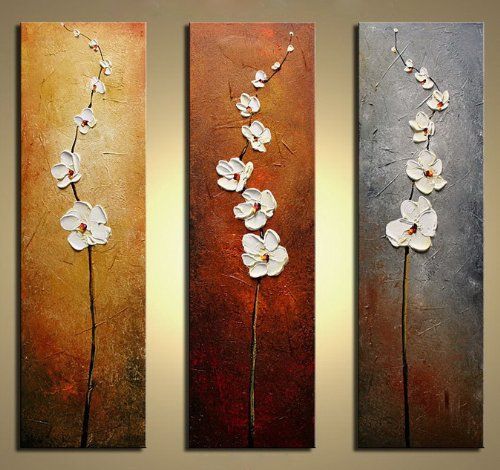 Poševna (diagonalna) kompozicija
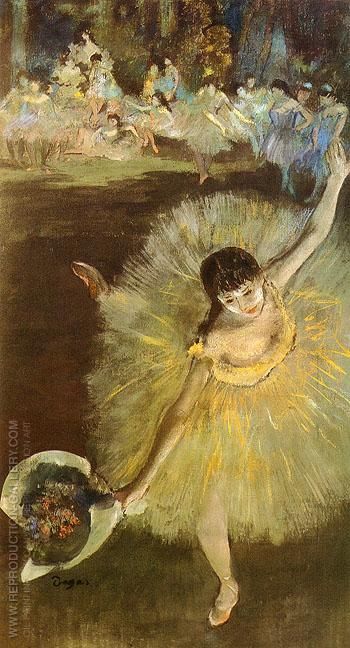 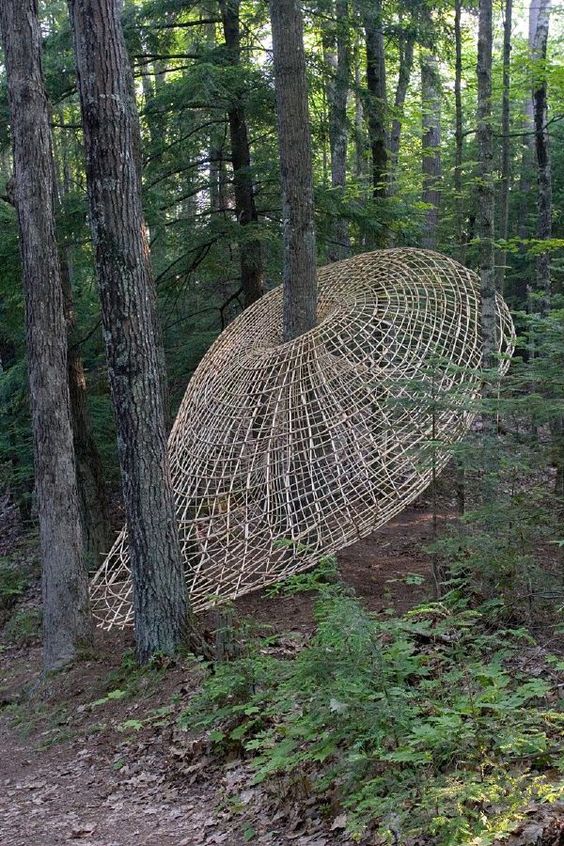 Vodoravna (horizontalna) kompozicija
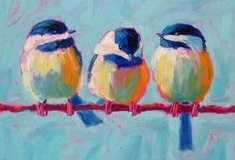 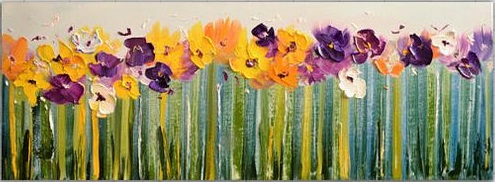 Trikotna kompozicija
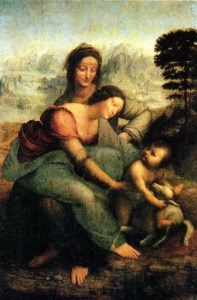 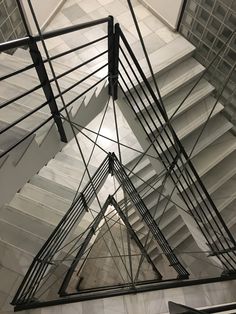 Krožna kompozicija
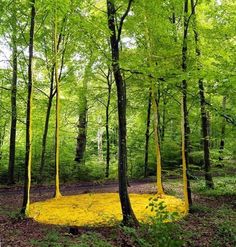 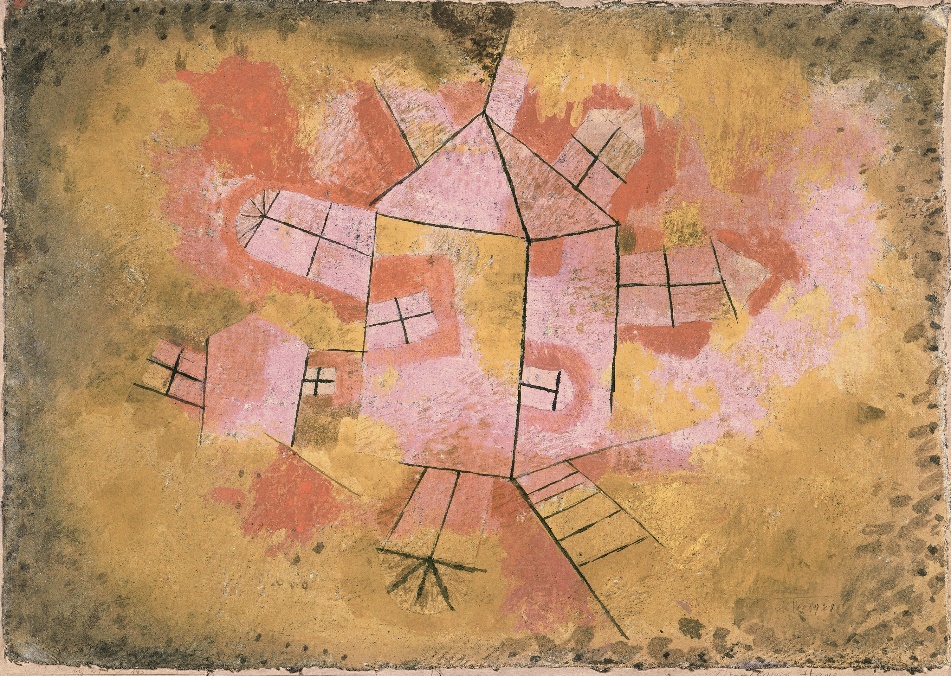 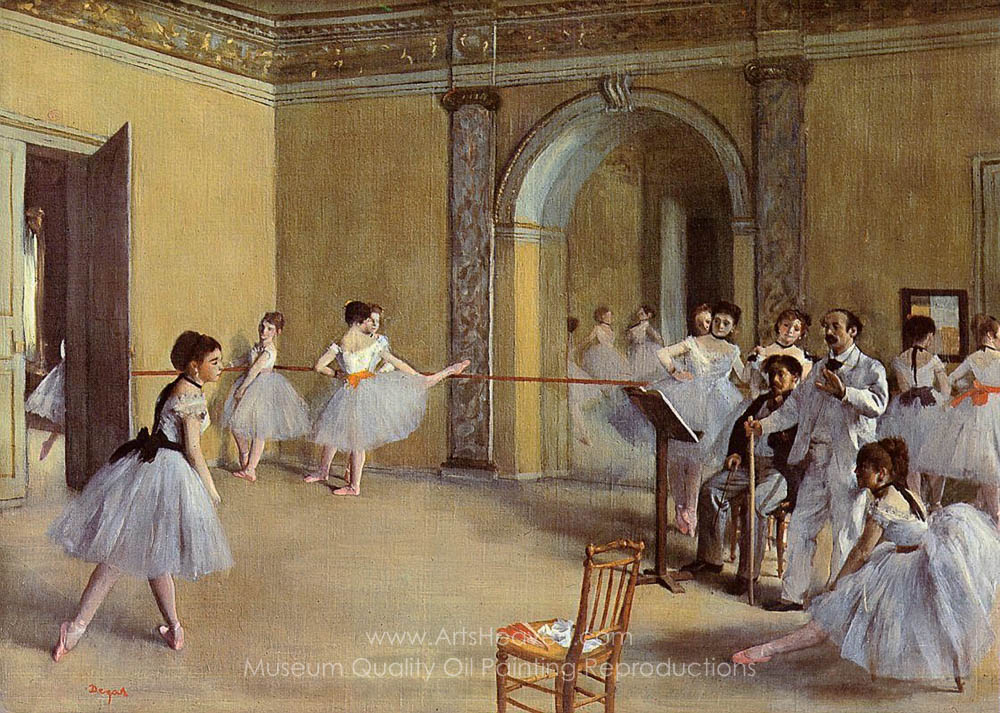 Simetrična kompozicija
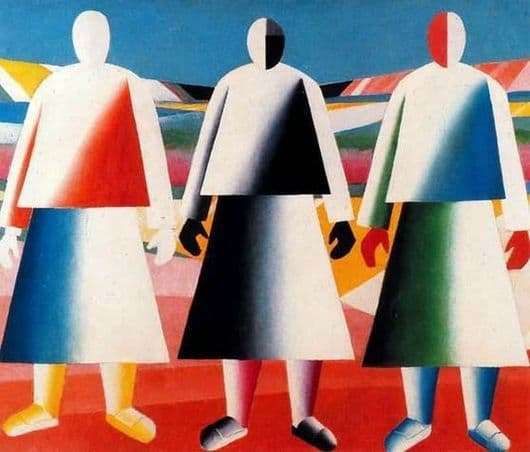 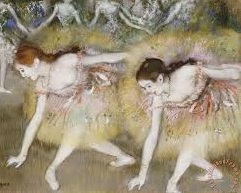 Statična/toga kompozicija
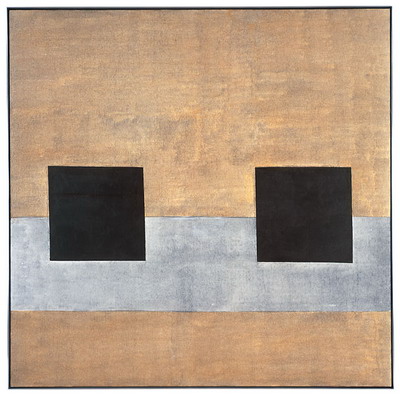 Razgibana kompozicija
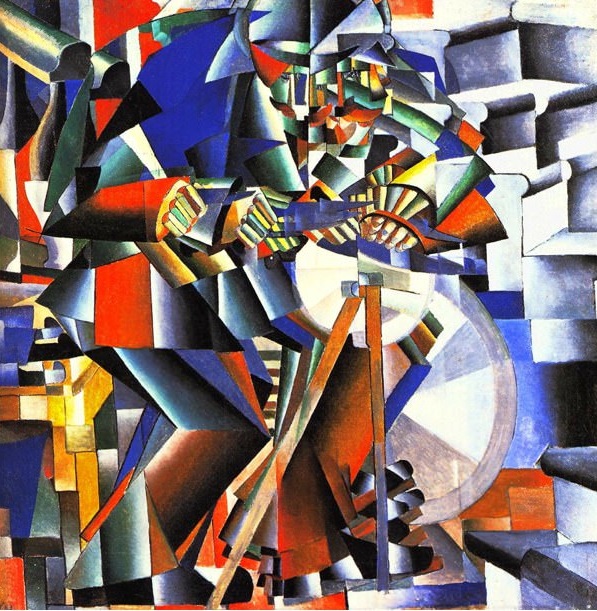 Si ugotovil/a kaj je značilno za navpično (vertikalno) kompozicijo?
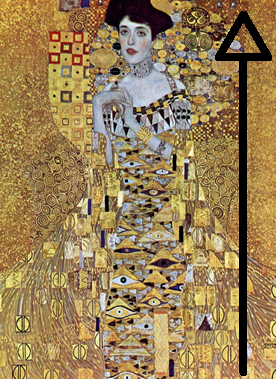 Poudarjena je navpična smer.
Oblike so razporejene po formatu v
navpični smeri. 

Vzbuja občutek rasti.
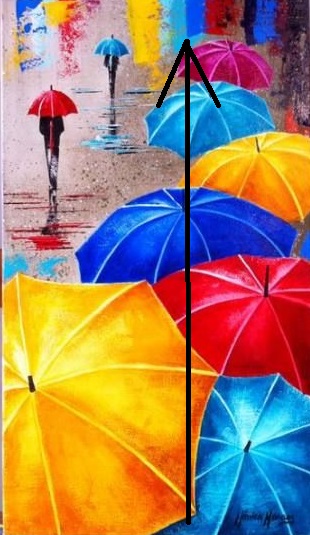 Poševna (diagonalna) kompozicija
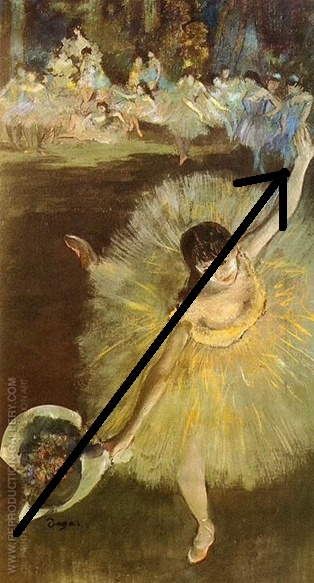 Poudarjena je poševna smer.
Oblike so razporejene po formatu v
poševni smeri.

Daje vtis gibanja.
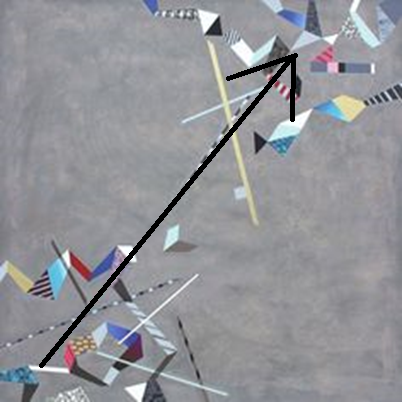 Vodoravna (horizontalna) kompozicija
Poudarjena je vodoravna smer.
Oblike so razporejene po formatu v
vodoravni smeri. 

Daje vtis umirjenosti.
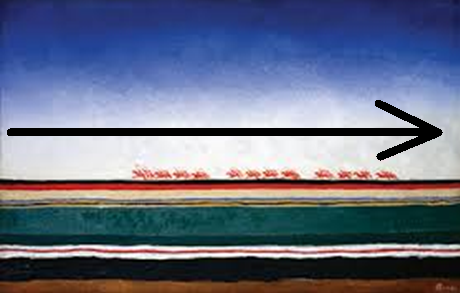 Trikotna kompozicija
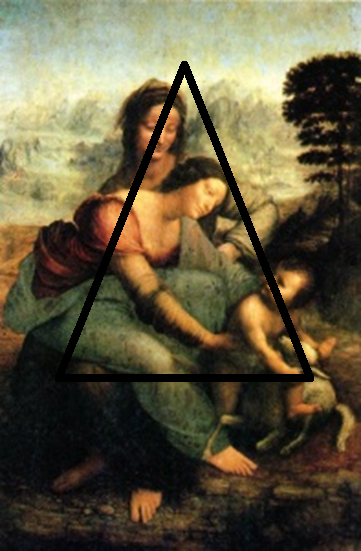 Poudarjen je trikotnik.
Oblike so razporejene po formatu 
tako, da tvorijo trikotnik.
Krožna kompozicija
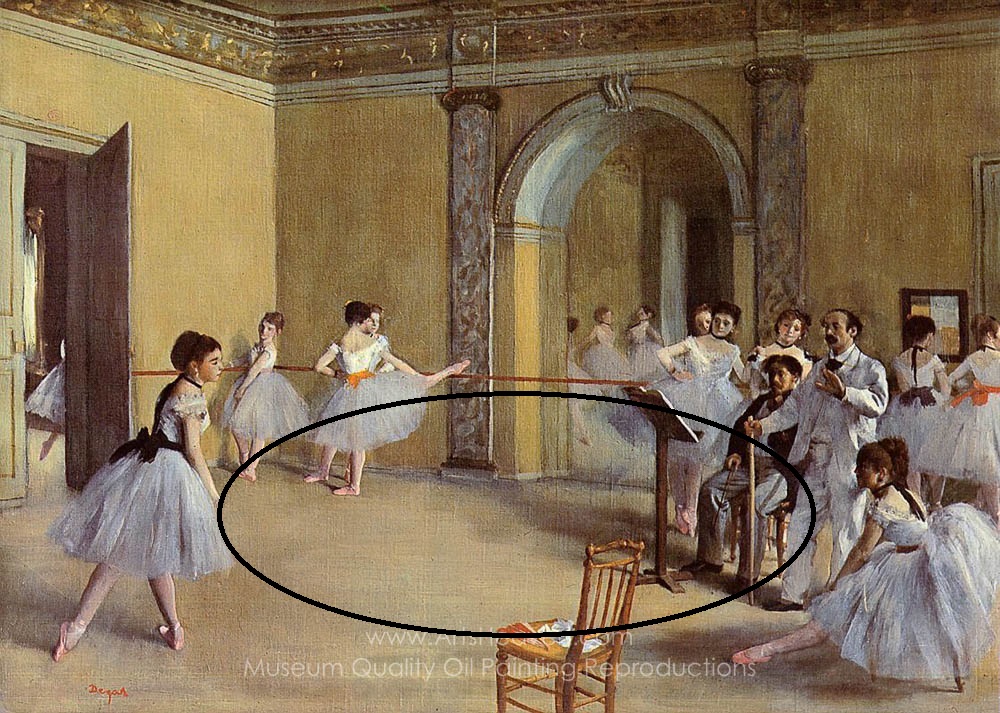 Poudarjena je krožna smer.
Oblike so razporejene po formatu 
tako, da tvorijo krog/elipso.

Daje vtis zaprtosti, sklenjenosti, 
krožnega gibanja.
Simetrična kompozicija
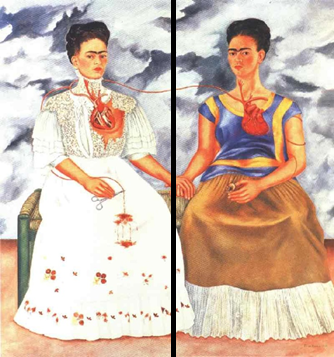 Poudarjena je simetrija.
Leva in desna stran se malo
razlikujeta.

Daje vtis urejenosti.
Statična/toga kompozicija
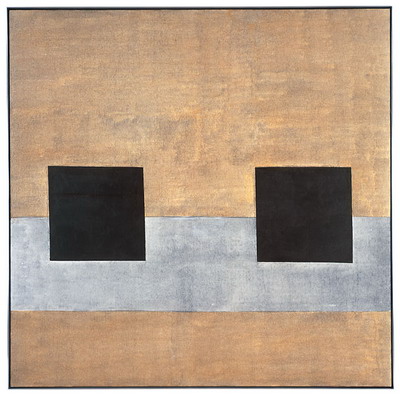 Kompozicija je tako zelo simetrična,
da rečemo, da je že toga oziroma 
„dolgočasna“.
Razgibana kompozicija
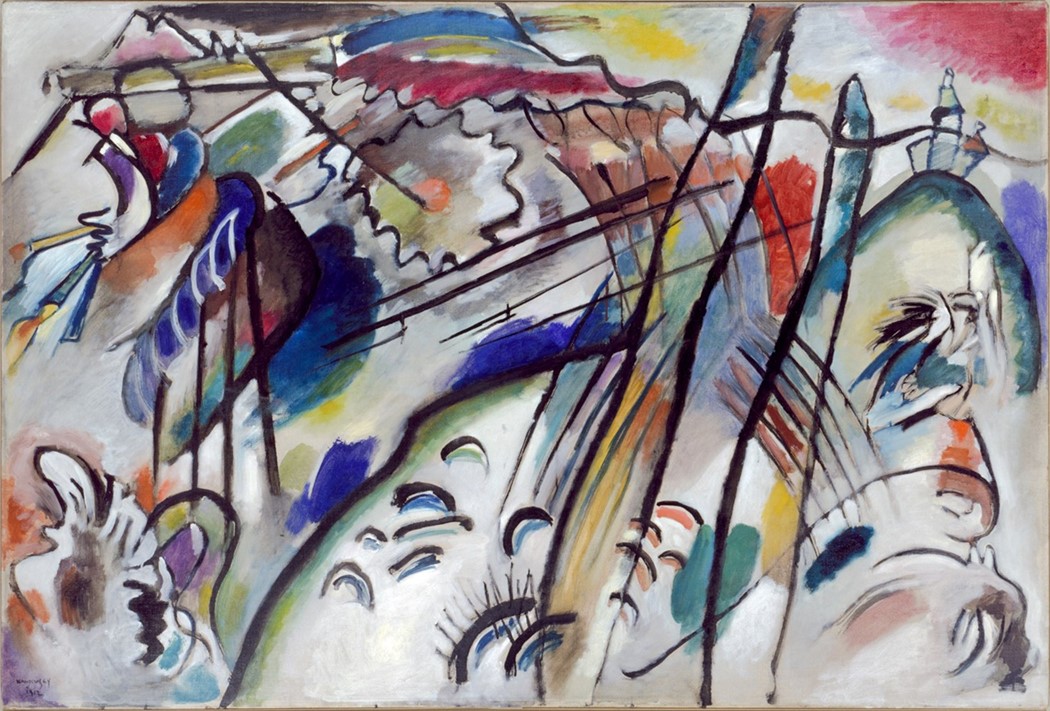 Kompozicija je tako zelo razgibana,
da ni poudarjena nobena smer. Po navadi
je na razgibanih kompozicijah veliko
število oblik.  

Vzbuja občutek dogajanja, nereda.
Sedaj pa naloga …
Tudi ko postavljamo hrano na krožnik, oblikujemo kompozicijo.
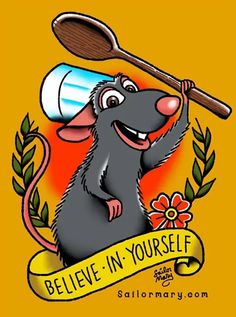 Naloga:
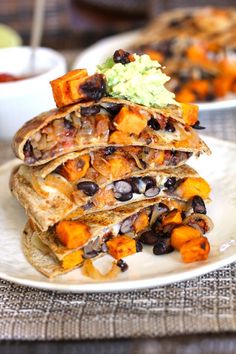 V naslednjih dneh se poigrajte s tem, na koliko različnih načinov lahko postavite hrano na krožnik (ob zajtrku, malici, kosilu ali večerji). 
Ali pa kako pripravite celotno mizo (pogrinjke, pribor, krožnike).
Pozorni bodite na to, da zgleda lepo.
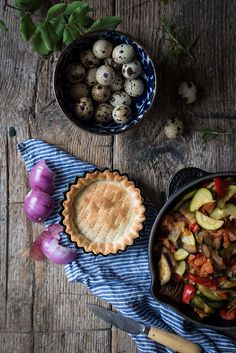 Izberite si tri kompozicije in v tri različne kompozicije postavite hrano na krožnike/pripravite mizo. Naj bodo kompozicije lepe, očesu prijetne.
Izogibajte se oblikovanju obrazov in drugih prepoznavnih oblik.
Fotografije ustrezno poimenujte (npr. krožna kompozicija)
Če fotografij na telefonu na morete poimenovati, mi lahko pošljete sporočilo in v sporočilu poveste – prva fotografija je _________ kompozicija, druga je ___________ kompozicija in tretja je  _________ kompozicija.
Tri kompozicije naj bodo različne.
Kaj mi pošljite?
Pošljite fotografije treh različnih kompozicij, ki jih oblikujete s hrano na krožniku ali celotno postavitev na mizi.
Fotografije naj bodo lepe (estetske), bodite pozorni na to, kaj je v ozadju …
Fotografije ustrezno poimenujte.
Do kdaj?
Fotografije kompozicij mi pošljite na urska.jeraj@os-brinje.si do 29. 5. 2020 do 15:00.
Če imate kakšno vprašanje v zvezi z nalogo, mi brez zadržkov pišite in z veseljem vam bom odgovorila.